Introduction of this course
李宏毅
Hung-yi Lee
Welcome our TAs
TA 信箱：ntu.mldsta@gmail.com
TAs
劉浩然
劉記良
TAs
孫凡耕
吳思霖
TAs
宋易霖
賴至得
TAs
陳力維
陳佳佑
TAs
陳冠宇
劉達融 (大助教)
What are we going to learn?
本課程內容和《機器學習》沒有重疊
課程名稱解釋
機器學習
及其深層與結構化
Machine Learning 
and having it Deep and Structured
Method
Deep Learning 可以解決一切 …
遇到問題，用 c4 就對了！
用 deep learning “硬train一發”
萬事皆可 train ……
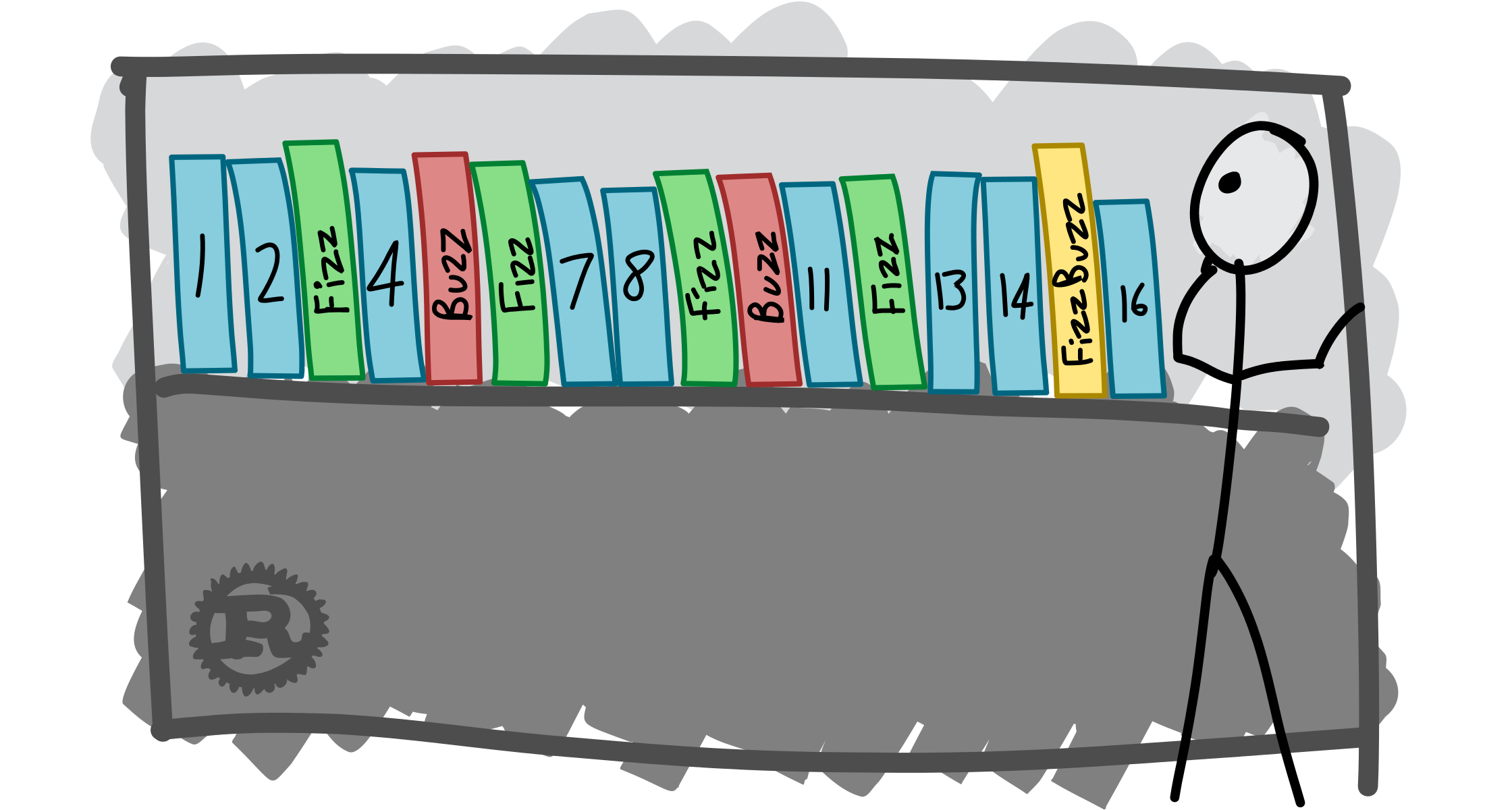 Practice of Deep Learning
Previous machine learning developers
Carefully design your algorithm
Theoretically know its performance 
Deep learning 
Try first
Many results contradict our intuition 
Find some reasons to explain what we observed
More like chemistry 
Or even worse ……
[Speaker Notes: Ali Rahimi, Test of Time Award, NIPS 2017]
Practice of Deep Learning
Even a simple model can be hard to train ……
Practice of Deep Learning
Interesting facts ……
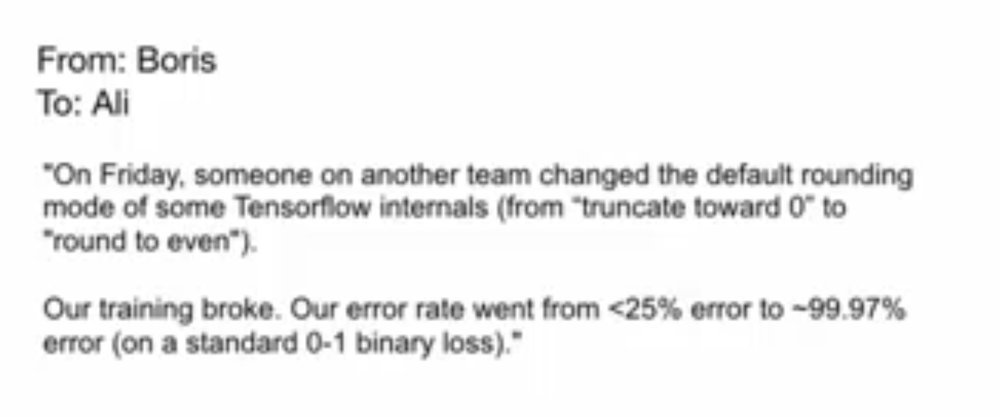 Ali Rahimi, Test of Time Award, NIPS 2017
Theory of Deep Learning
Computational Graph
CNN
Highway
RNN
Theory 1
Recursive Network
Spatial transformer
Batch Norm
Theory 2
Attention-based Model
Seq-to-seq
Theory 3
Capsule
SELU
課程名稱解釋
機器學習
及其深層與結構化
Machine Learning 
and having it Deep and Structured
Task
Structured Learning
Machine learning is to find a function f
Regression: output a scalar
Classification: output a “class”
(one-hot vector)
Class 1
Class 3
Class 2
Structured Learning/Prediction: output a sequence, a matrix, a graph, a tree ……
Output is composed of components with dependency
[Speaker Notes: Just name a few

Take human language processing and image processing as examples]
Output Sequence
Machine Translation
“Machine learning and having it deep and structured”
“機器學習及其深層與結構化”
(sentence of language 1)
(sentence of language 2)
Speech Recognition
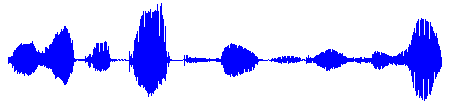 感謝大家來上課”
(transcription)
(speech)
Chat-bot
“I’m fine.”
“How are you?”
(what a user says)
(response of machine)
[Speaker Notes: 課程名稱只能有12 個字]
Output Matrix
Colorization:
Image to Image
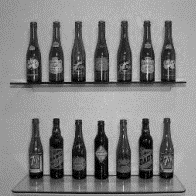 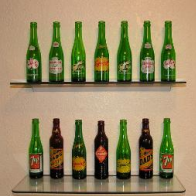 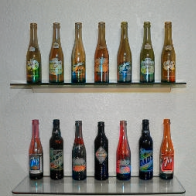 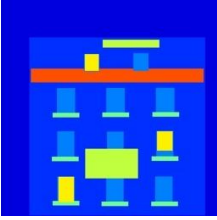 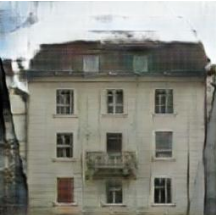 Ref: https://arxiv.org/pdf/1611.07004v1.pdf
Text to Image
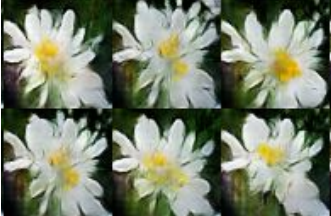 “this white and yellow flower have thin white petals and a round yellow stamen”
ref: https://arxiv.org/pdf/1605.05396.pdf
[Speaker Notes: 畫圖

上色]
Reinforcement Learning
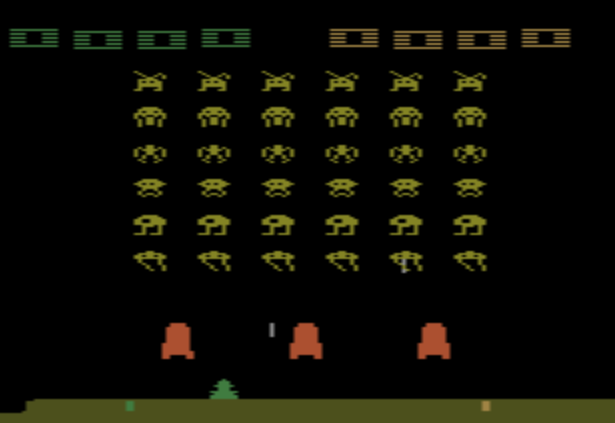 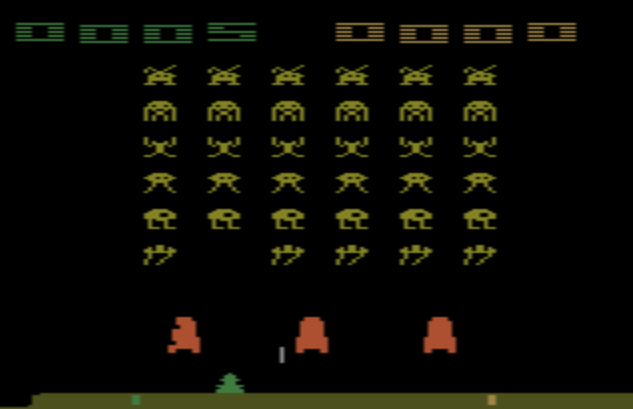 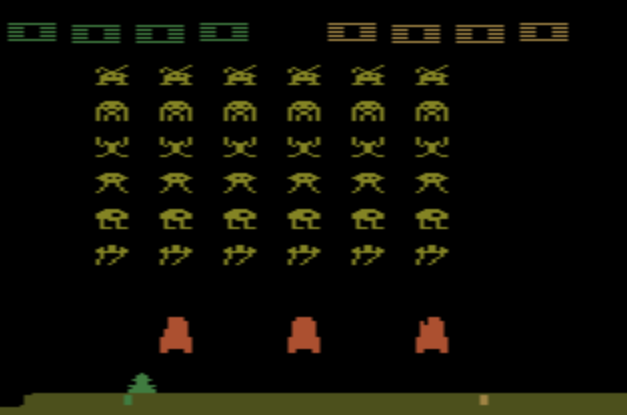 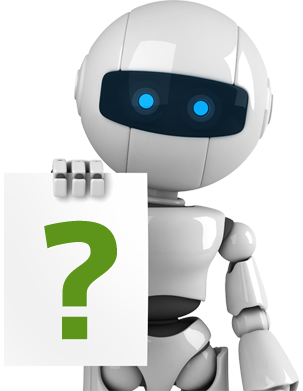 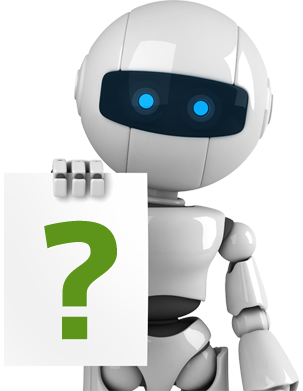 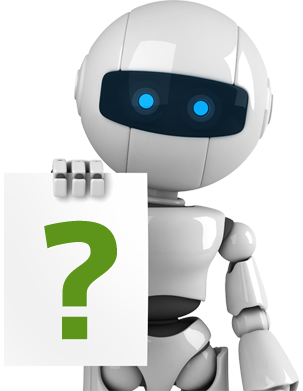 Action: “right”
Action: “fire”
Action: “left”
A sequence of decisions
[Speaker Notes: Decision Making and Control]
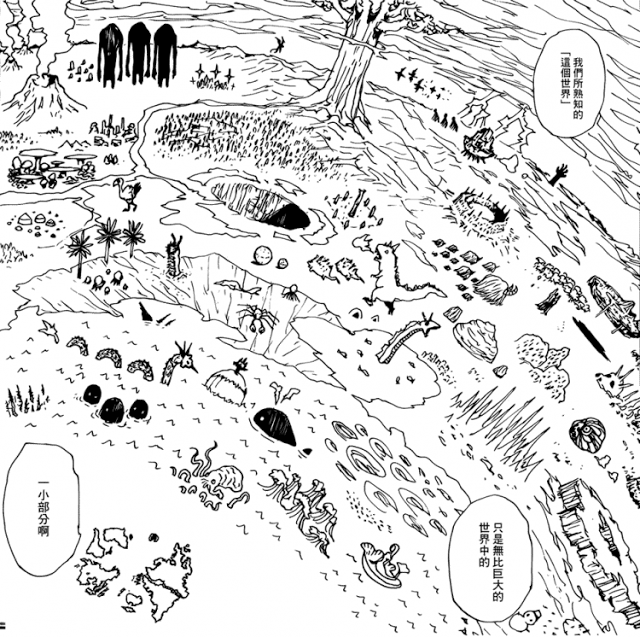 Structured Learning
Regression, Classification
Computational Graph
CNN
Highway
RNN
Theory 1
Recursive Network
Spatial transformer
Batch Norm
Theory 2
Attention-based Model
Seq-to-seq
Theory 3
Capsule
SELU
GAN
Generation Adversarial Network (GAN)
Value-based Approach
Policy-based Approach (PPO)
Sequence Generation
Actor-Critic
Conditional Generation
Imitation Learning
Unsupervised Conditional Generation
Auto 
ML
RL
參考書籍
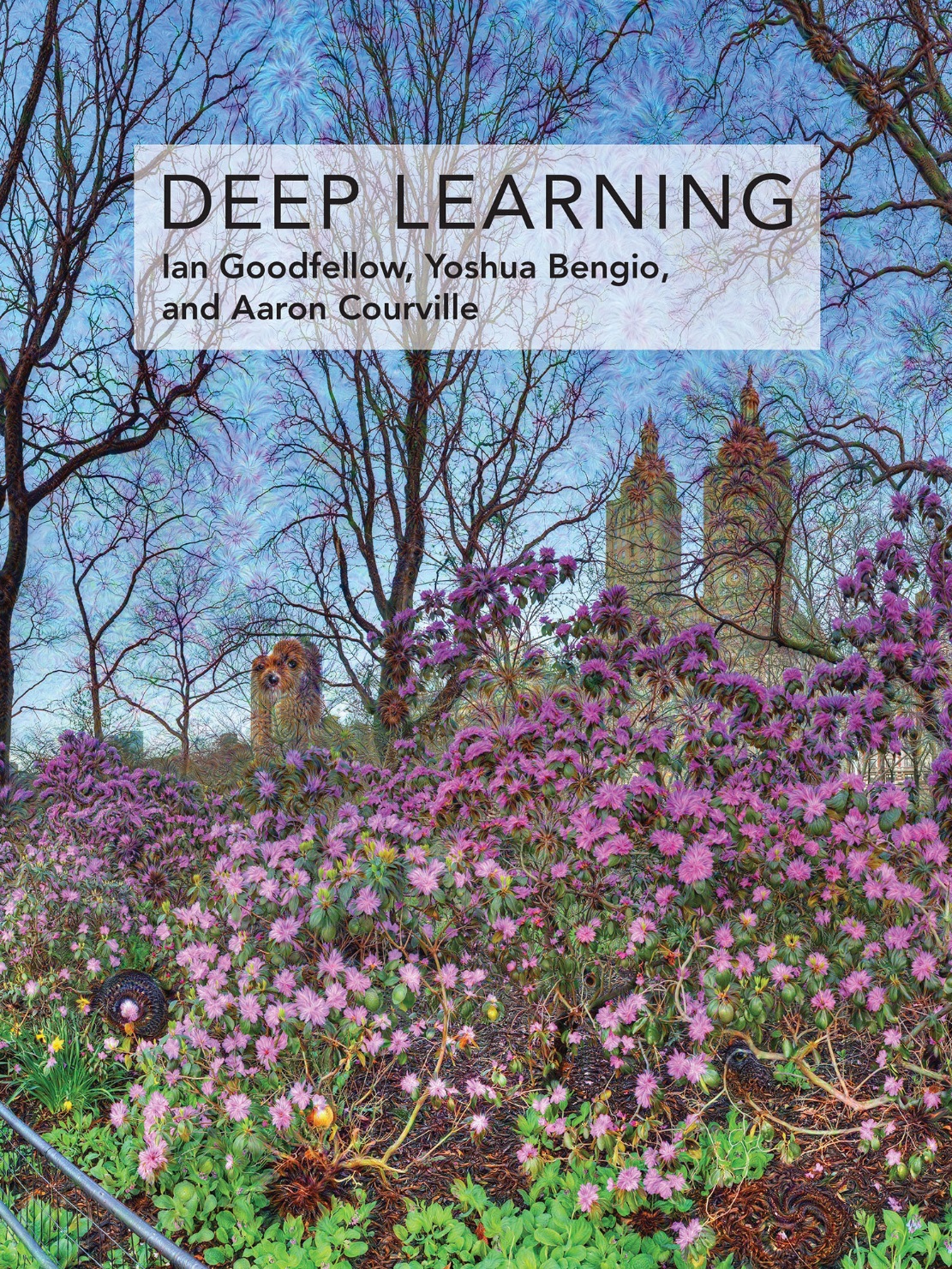 Original image: http://www.danielambrosi.com/Grand-Format-Collection/i-jbhqVhS/A
http://www.deeplearningbook.org/
[Speaker Notes: 另有助教時間由助教講授作業。]
Schedule
四次作業
HW1：深度學習流言終結者
1-1: Deep is better than shallow?
1-2: Is local minima an issue?
1-3: Is deep learning generalizable?
HW2：Seq-to-seq model
2-1: Video caption generation
2-2: Chat-bot (option)
四次作業
HW3: Generative Adversarial Network (GAN)
3-1: Generation
3-2: Conditional Generation 
3-3: Unsupervised Conditional Generation (option)
HW4: Reinforcement learning
4-1: Policy gradient
4-2: Q-learning
4-3: Actor-critic
https://ceiba.ntu.edu.tw/modules/index.php?csn=8e8d96&default_fun=syllabus
Policy
[Speaker Notes: 待處理:
	放 cieba
	幫忙組隊]
評量方式
不點名、不考試
作業一 (25%)、作業二 (25%)、作業三 (25%)、作業四 (25%)
成績是相對的
成績是相對的
成績是相對的
組隊
每組 1 ~ 3 人，其中一人為組長
以組為單位進行所有作業
隊伍登記方法之後和作業一一起說明
組內互評：學期結束前會有組內互評，會影響成績
上課方式
上課投影片和錄音會放到李宏毅的個人網頁上
李宏毅的個人網頁：http://speech.ee.ntu.edu.tw/~tlkagk/courses_MLSD18.html
社團: “Machine learning and having it deep and structured (2018 spring)”
https://www.facebook.com/groups/907901649378100/
有問題歡迎直接在 FB社團上發問
如果有同學知道答案歡迎回答
有任何和機器學習相關的想法都可以在 FB社團上發言
提醒
深度學習必要之惡：訓練過程需要時間、調參數需要時間 ……
作業早點開始
死線前爆氣沒有什麼幫助
健全的心靈
試著調適等待過程的焦慮
運算資源
會有 MS Azure 的贊助，但是自備運算資源更好
請勿有作弊行為 (例如：抄襲同學的作業和程式、抄襲前人的作業和程式等等)
請遵守各作業的規定
如有規定未盡之處，則依照一般社會常識
需要的基礎能力和知識
本課程的定位為機器學習進階課程
程式能力：能夠使用某一個深度學習框架 (e.g. Tensorflow, pyTorch)
使用 Keras 無法完成所有的作業
本學期不會教深度學習框架的使用，請自學
Tensorflow
https://fgc.stpi.narl.org.tw/activity/videoDetail/4b1141305d9cd231015d9d07dbe1002a
https://fgc.stpi.narl.org.tw/activity/videoDetail/4b1141305d9cd231015d9d0852c5002b
https://fgc.stpi.narl.org.tw/activity/videoDetail/4b1141305d9cd231015d9d08fb62002d
pyTorch
https://fgc.stpi.narl.org.tw/activity/videoDetail/4b1141305d9cd231015d9d0992ef0030
[Speaker Notes: 每次上課前會告訴大家需要先看的部分]
需要的基礎能力和知識
基礎知識：希望聽課同學具備深度學習的基礎知識
《機器學習》錄影
DNN: https://www.youtube.com/watch?v=Dr-WRlEFefw
Tips for DNN: https://www.youtube.com/watch?v=xki61j7z-30
CNN: https://www.youtube.com/watch?v=FrKWiRv254g
RNN (Part 1): https://www.youtube.com/watch?v=xCGidAeyS4M
RNN (Part 2): https://www.youtube.com/watch?v=xCGidAeyS4M
Why Deep: https://www.youtube.com/watch?v=XsC9byQkUH8
Auto-encoder: https://www.youtube.com/watch?v=Tk5B4seA-AU
Deep generative model (Part 1): https://www.youtube.com/watch?v=YNUek8ioAJk
Deep generative model (Part 2): https://www.youtube.com/watch?v=8zomhgKrsmQ
Reinforcement Learning: https://www.youtube.com/watch?v=W8XF3ME8G2I
加簽
等一下助教會公告作業 0 
作業零其實是《機器學習》這門課的作業
變相擋修《機器學習》
可以用任何機器學習方法完成，不限深度學習，只要達到要求的正確率就行
助教不會改作業零的程式
以個人為單位完成
本課程預期修課人數為 40 ~ 80 人 ，上限為 120 人
如果完成作業零人數超過上限，則按照完成作業的時間排序
完成作業 0 後，授權碼取得方式另行公告
[Speaker Notes: 不會檢查程式碼]